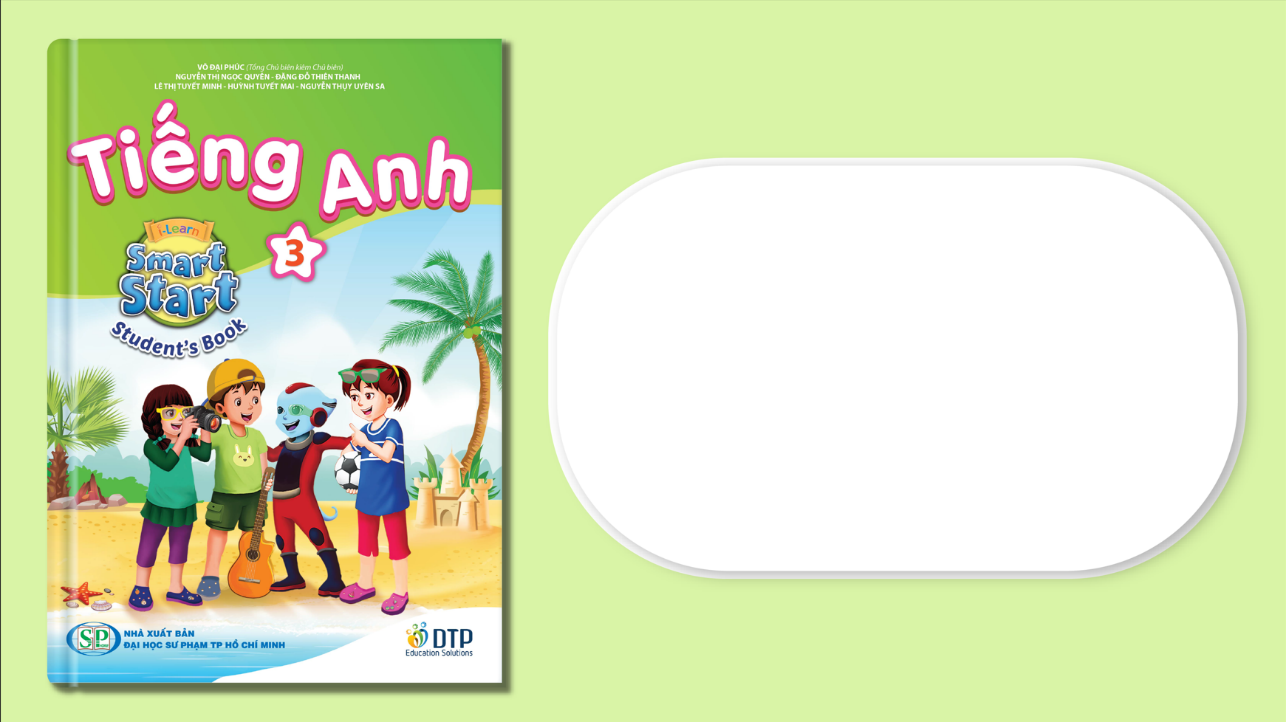 Unit 8: Food
Lesson 4.1
Page 119
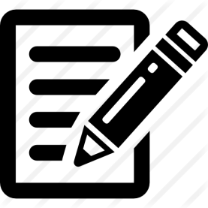 Tuesday, 18th April 2023
Unit 8 - Lesson 4
1. New words
2. Structures
We eat ____with a ____.
We often eat ____.
My favorite food is ____.
knife
fork
spoon
chopsticks
noodles
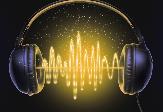 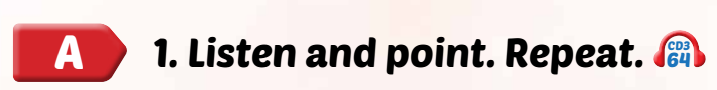 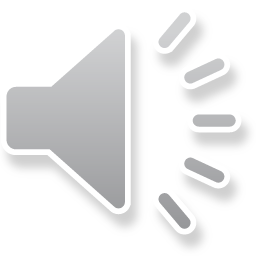 Giấu các icon audio
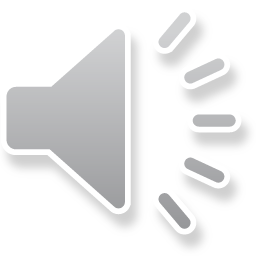 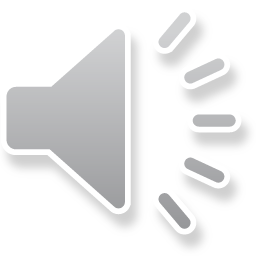 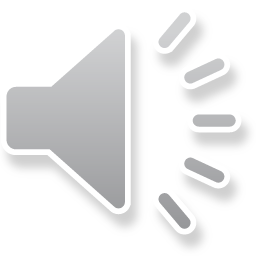 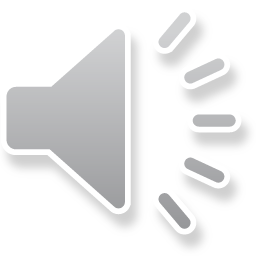 Click each picture to hear the sound.
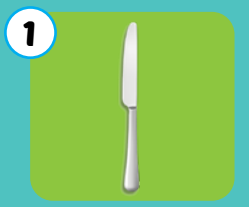 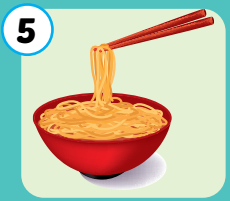 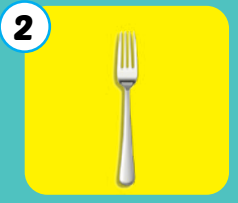 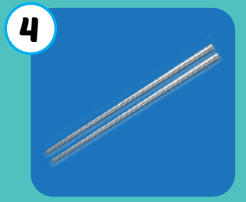 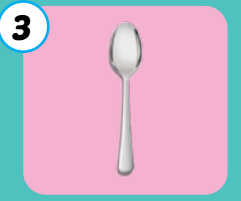 noodles
fork
spoon
chopsticks
knife
/naɪf/
Con dao
/ˈnuːdlz/
Mì,bún, phở
/fɔːrk/
Cái nĩa
/spuːn/
Cái thìa
/ˈtʃɑːpstɪks/
Đôi đũa
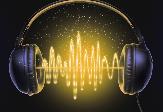 Sound here
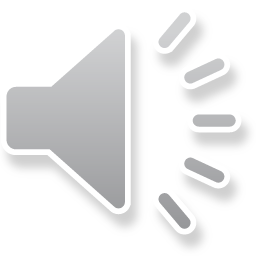 Listen and choose the correct picture
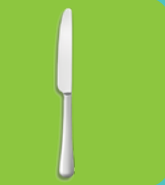 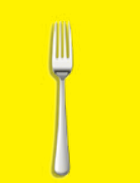 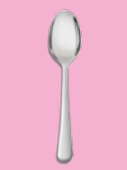 [Speaker Notes: Click vào hình headphone để nghe âm thanh. click vào câu trả lời đúng để thấy hiệu ứng]
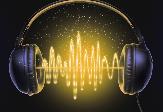 Listen and choose the correct picture
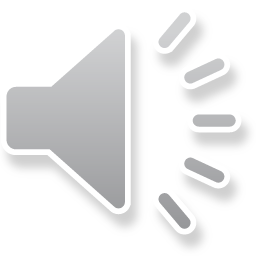 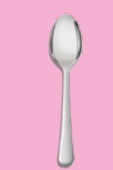 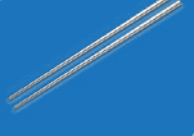 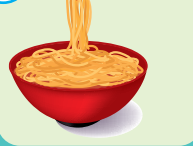 Listen and choose the correct picture
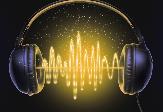 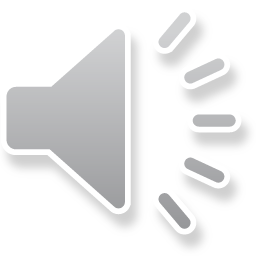 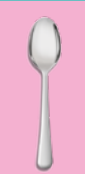 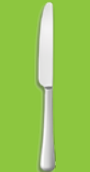 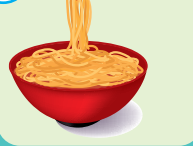 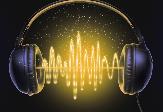 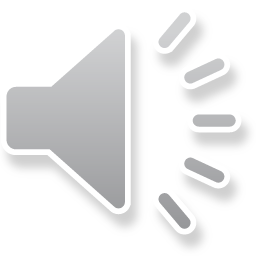 Listen and choose the correct picture
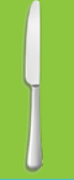 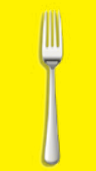 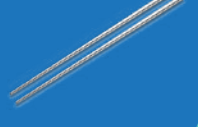 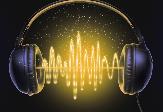 Listen and choose the correct picture
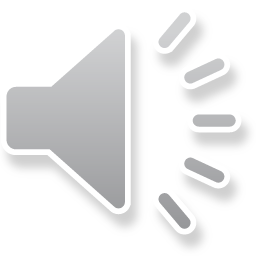 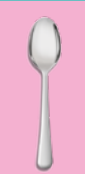 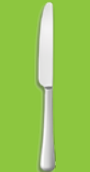 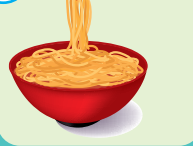 What is it?
folk
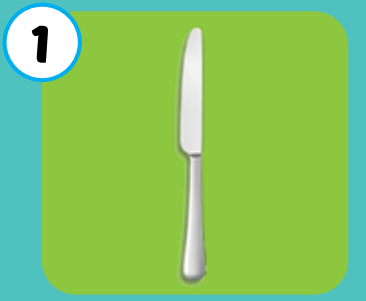 noodles
knife
chopsticks
spoon
Click the picture to see the answer
What is it?
folk
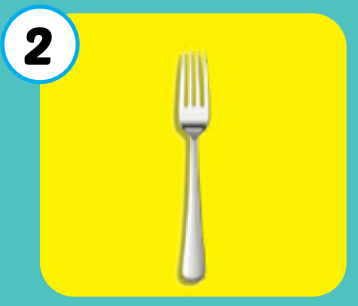 noodles
knife
chopsticks
spoon
Click the picture to see the answer
What is it?
folk
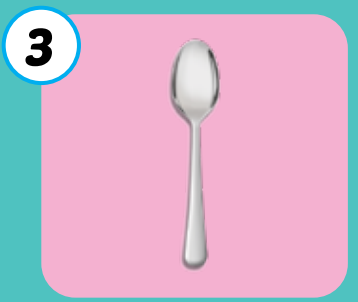 noodles
knife
chopsticks
spoon
Click the picture to see the answer
What is it?
folk
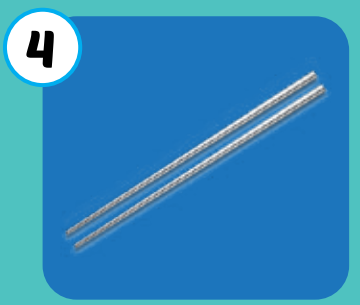 noodles
knife
chopsticks
spoon
Click the picture to see the answer
What is it?
folk
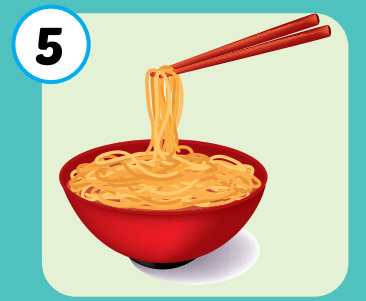 noodles
knife
chopsticks
spoon
Click the picture to see the answer
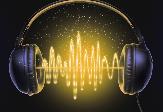 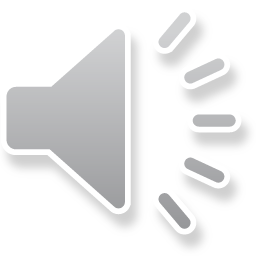 Listen and choose the correct answer
B. chopsticks
A. spoon
D. noodles
C. fork
[Speaker Notes: Click vào câu trả lời sai> sẽ bay đi mất
Câu trả lời đúng: có tiếng vỗ tay]
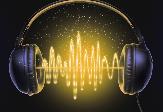 Listen and choose the correct answer
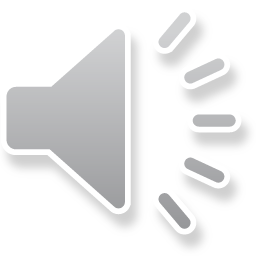 C. chopsticks
A. spoon
B. fork
D. noodles
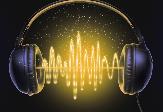 Listen and choose the correct answer
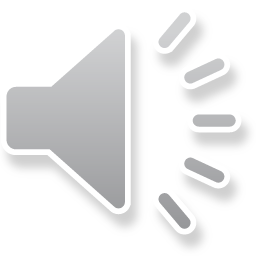 B. knife
A. spoon
D. noodles
C. fork
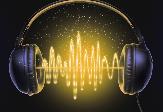 Listen and choose the correct answer
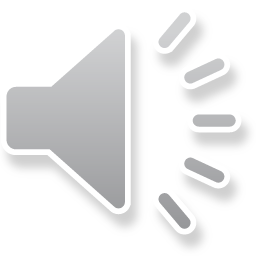 A. spoon
B. knife
D. noodles
C. fork
[Speaker Notes: Click on the picture to hear the sound
Click on incorrect answer-> disappear
Click on correct answer->applause sound]
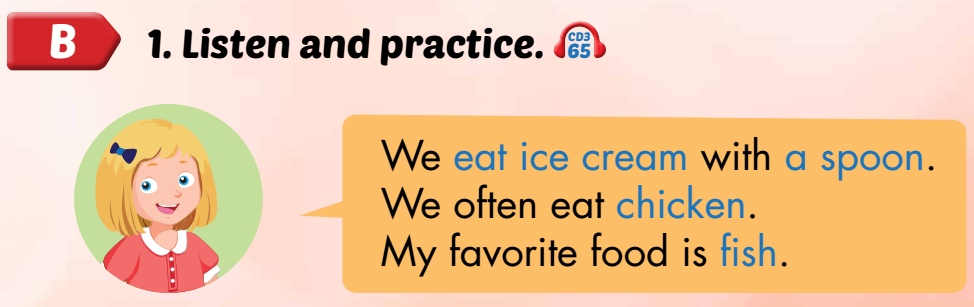 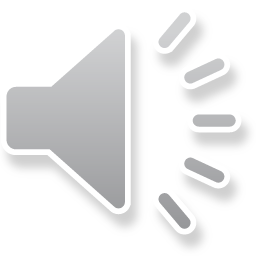 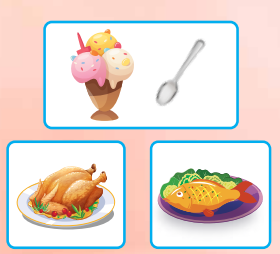 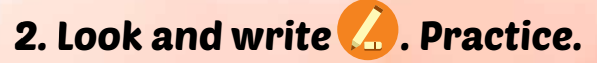 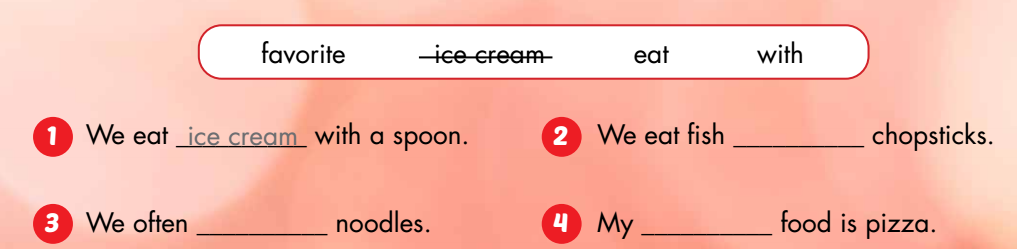 with
eat
favorite
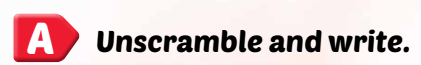 Extra Practice
WB, P. 88
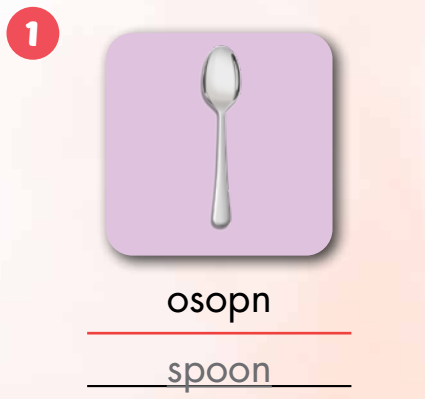 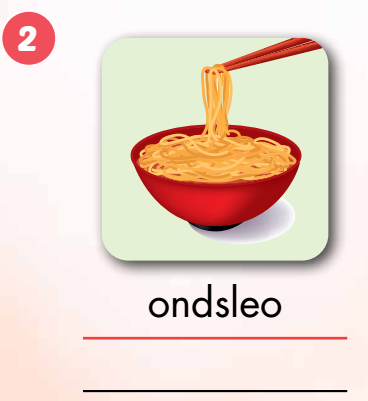 noodles
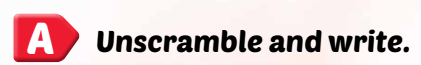 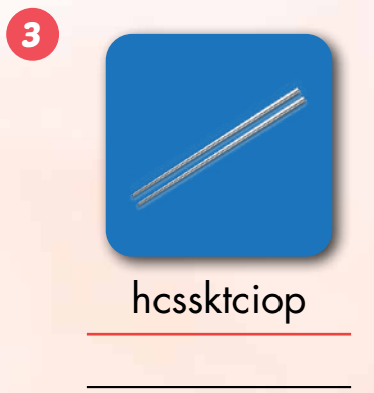 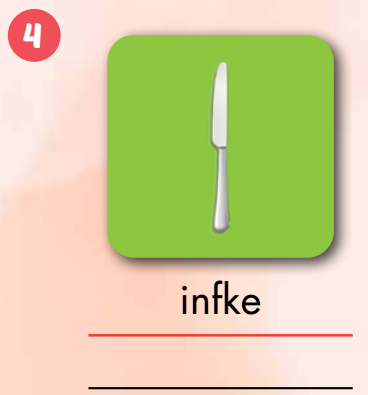 knife
chopsticks
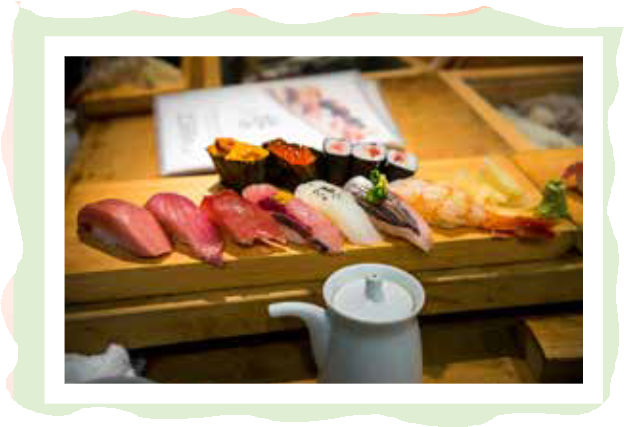 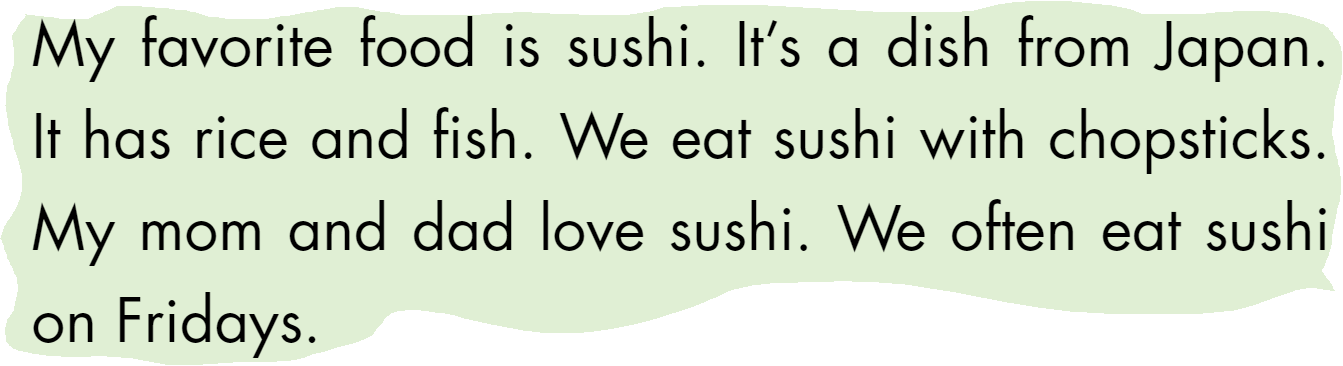 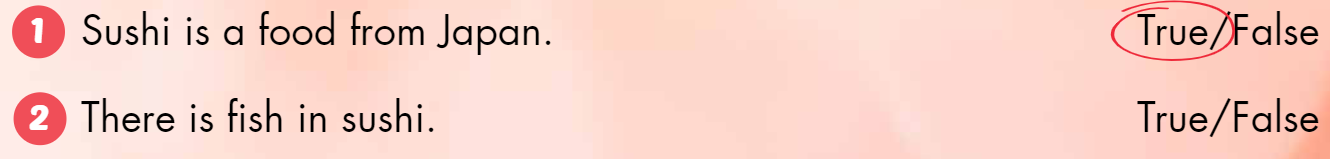 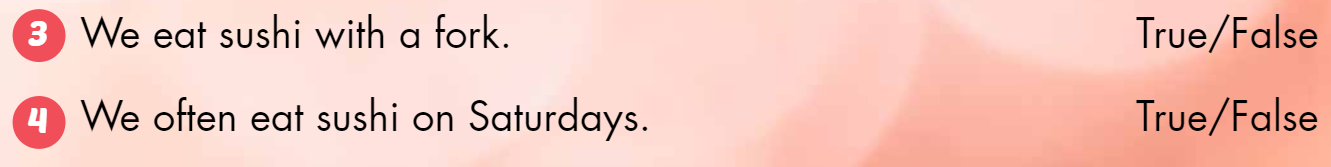